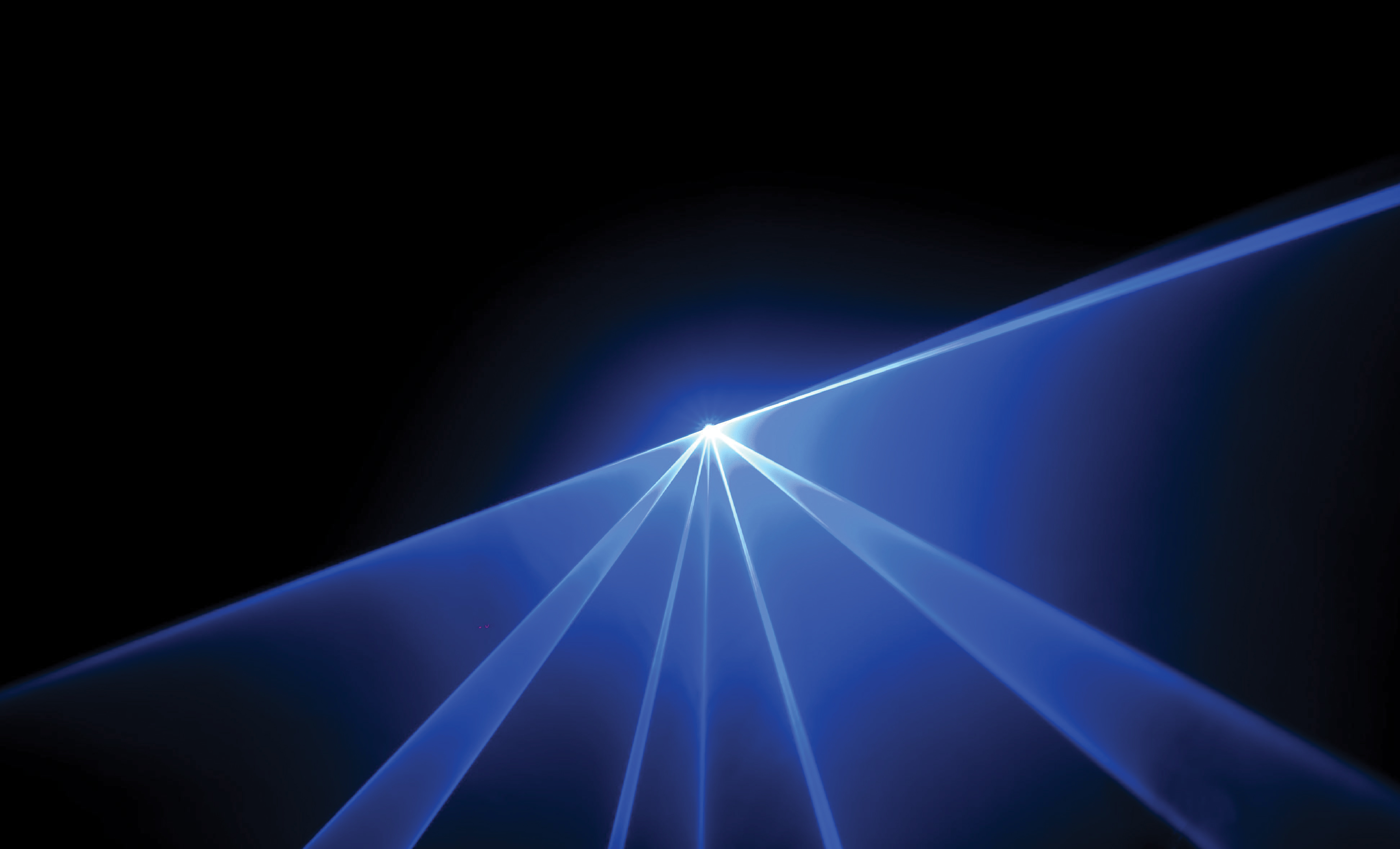 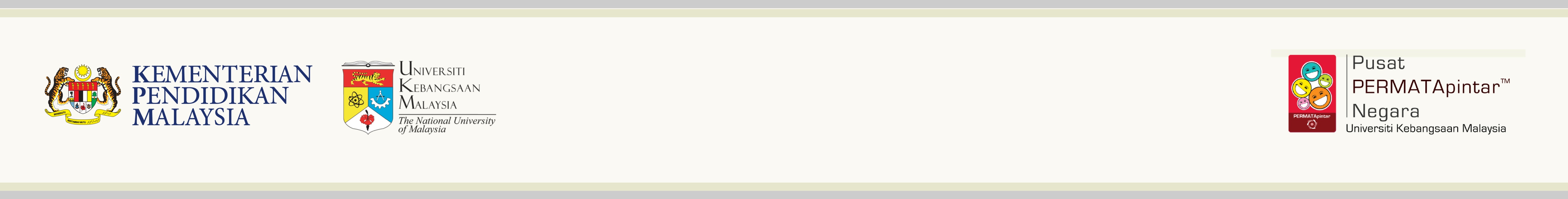 TITLE
Font Eurostile
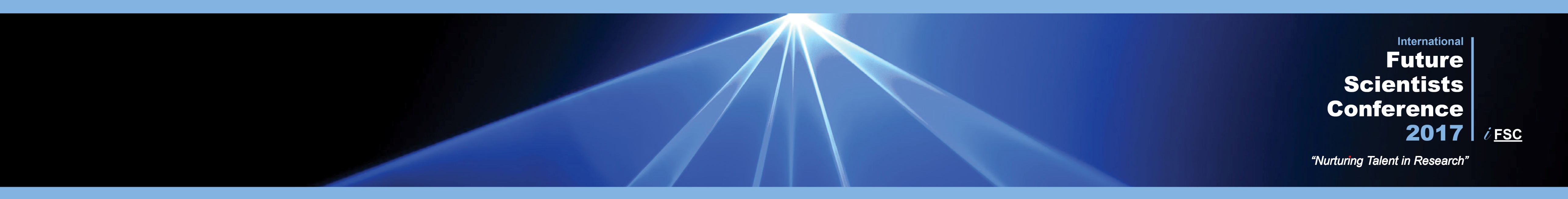 MENTOR: MOHD SHAFIZ BIN MD SHAH
MENTEE:
Pusat PERMATApintarTM Negara,
Universiti Kebangsaan Malaysia,
43600 UKM Bangi, Selangor.
Tel: 03-89217531/ 7529
Faks: 03-89217525
E-mel: fsc@ukm.my
Laman Sesawang: www.ukm.my/permatapintar